FAGUS(Faglig utviklingssenter i grøntanleggssektoren)Våre stifterorganisasjoner er:
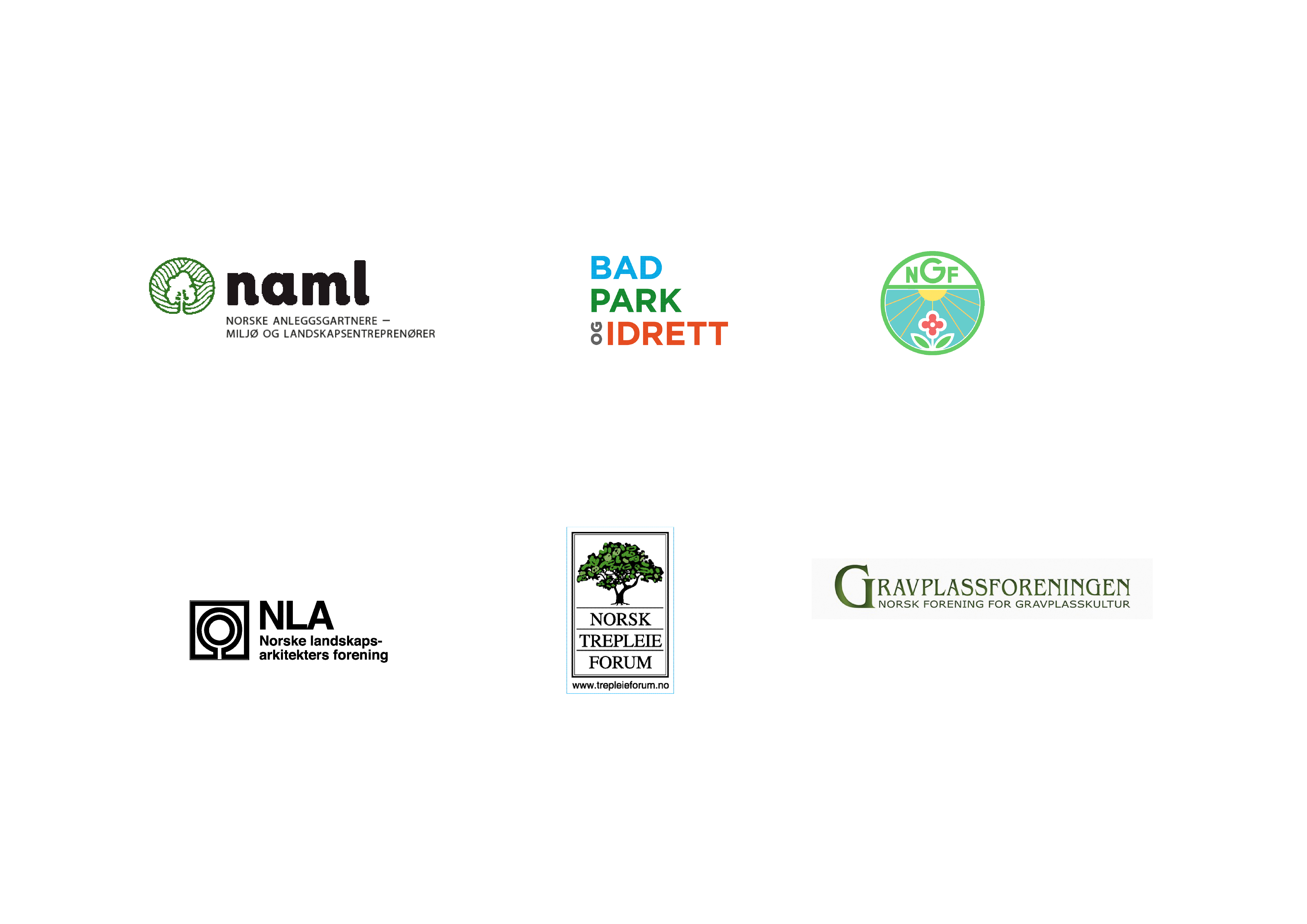 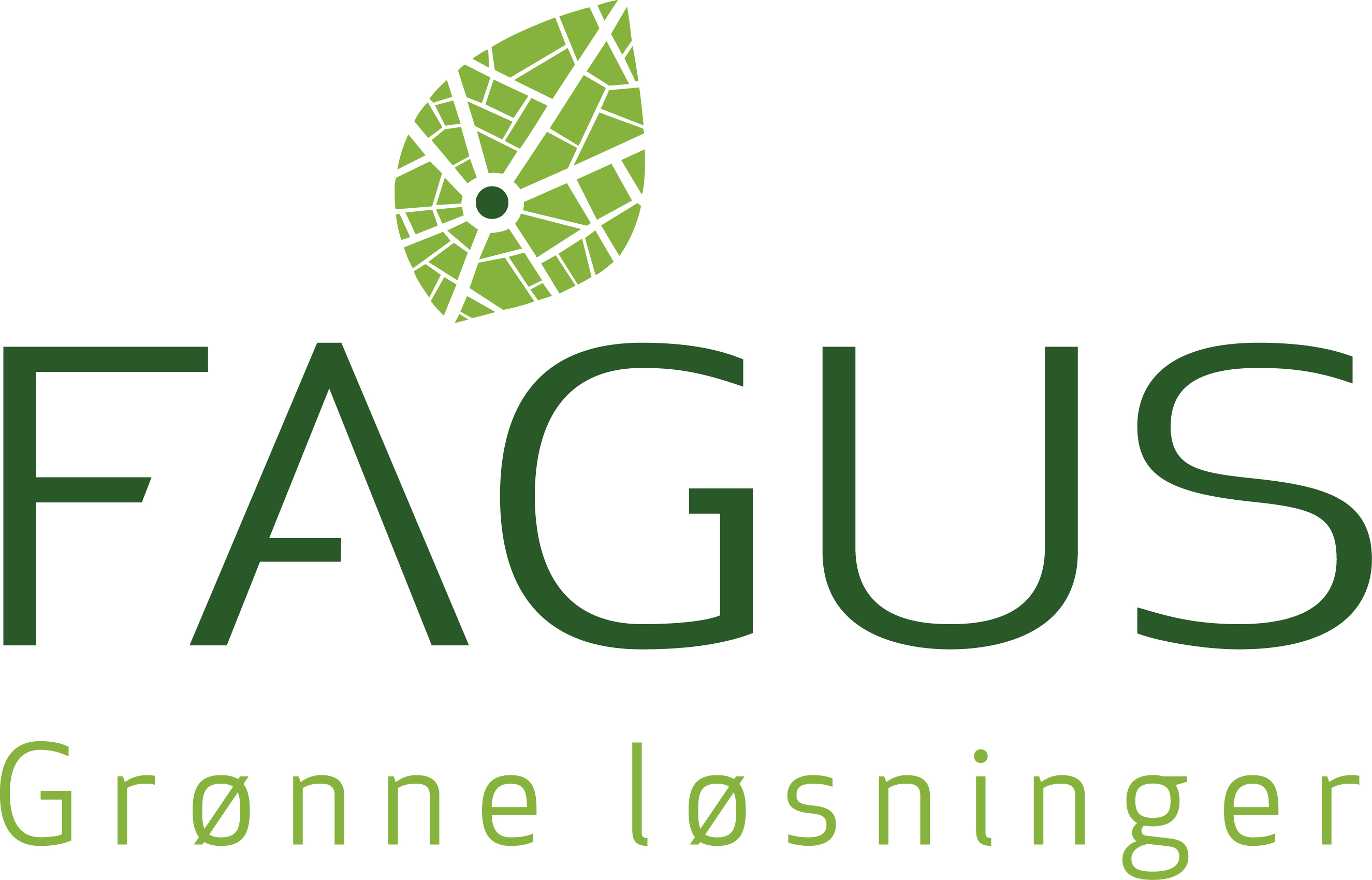 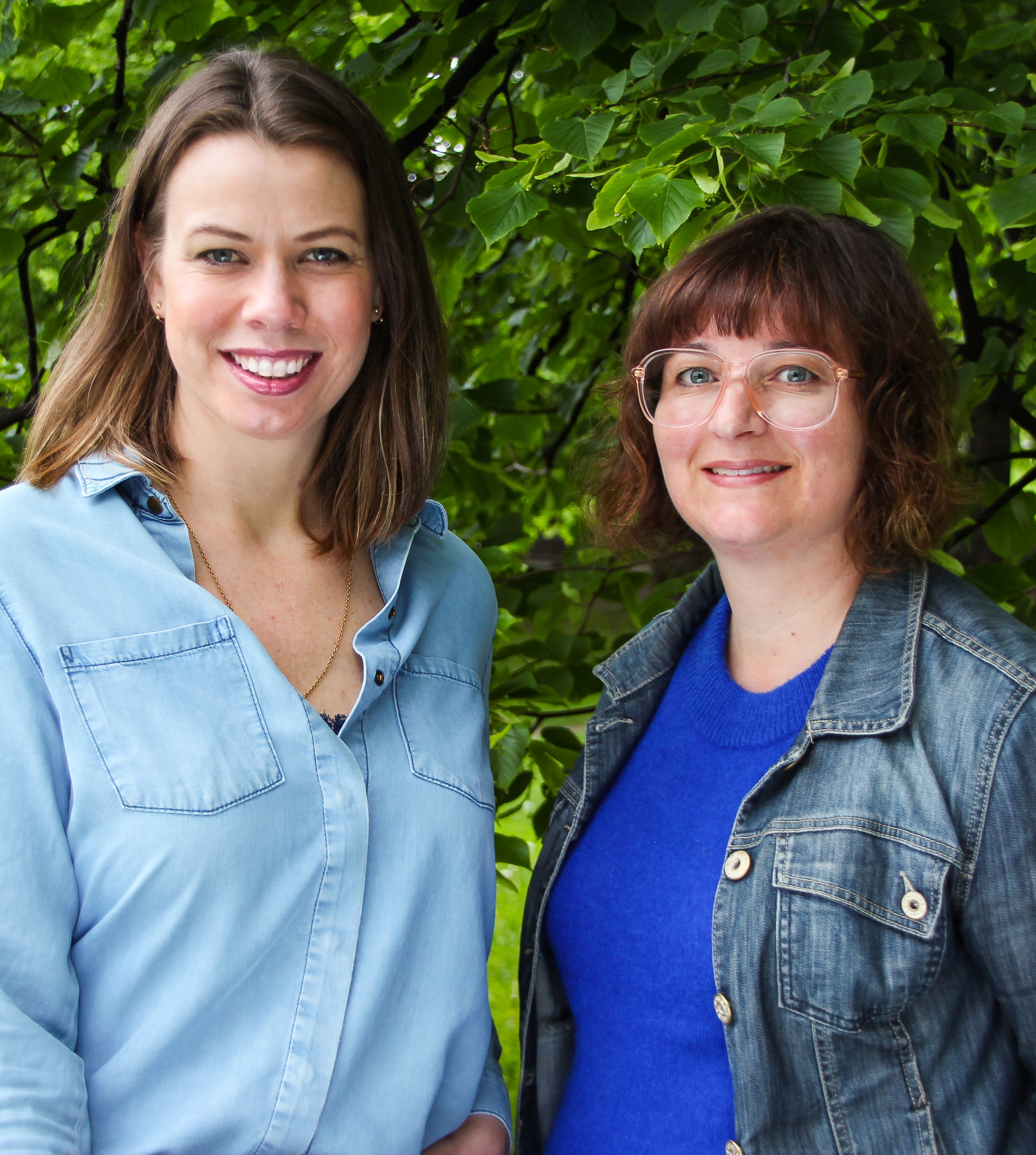 Faglig Utviklingssenter i Grøntanleggssektoren - med fokus på gode løsninger ved planlegging, opparbeiding, drift og forvaltning av utemiljøer slik at disse fremmer livskvalitet, miljø, helse og trivsel.
FAGUS er et bindeledd mellom stifter- organisasjonene, og skal samordne, hjelpe og styrke organisasjonenes arbeid

FAGUS fremmer og formidler utviklingen av ny kunnskap gjennom et nært samarbeid med forskningsinstitusjoner, næringa og våre abonnenter på FAGUS rådgivning.

FAGUS har to ansatte, Mari Myhrene, daglig leder (t.h) og Randi Flagstad Bøen, prosjektmedarbeider.
Samarbeidspartnere 2020
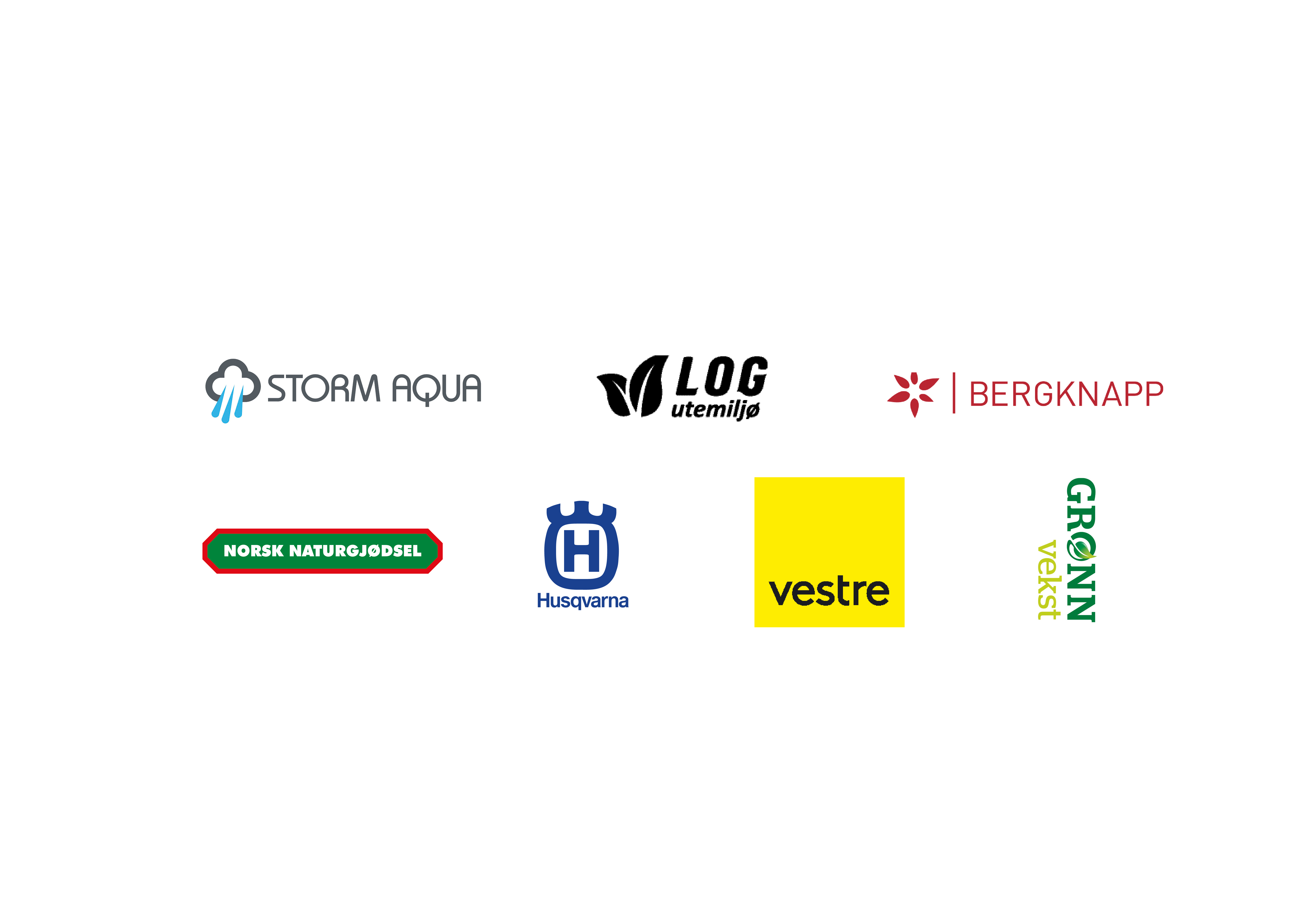 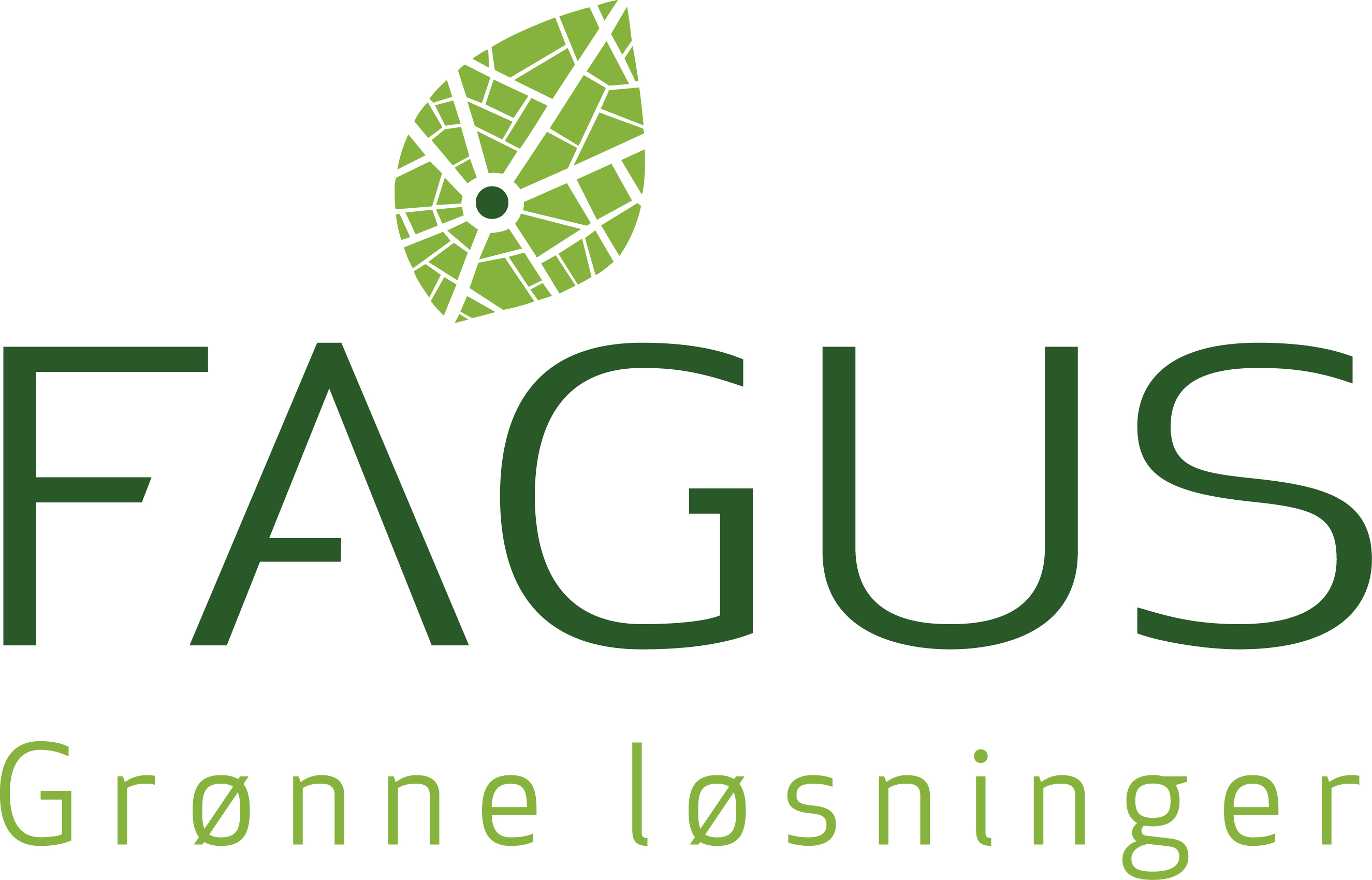 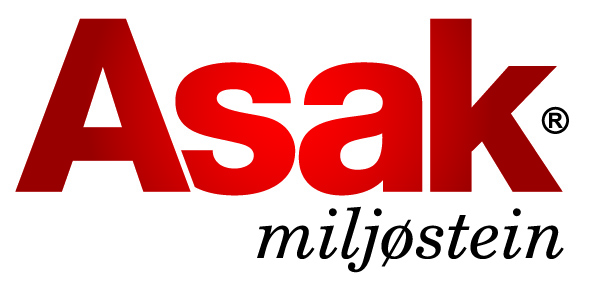 FAGUS inntektskilder:
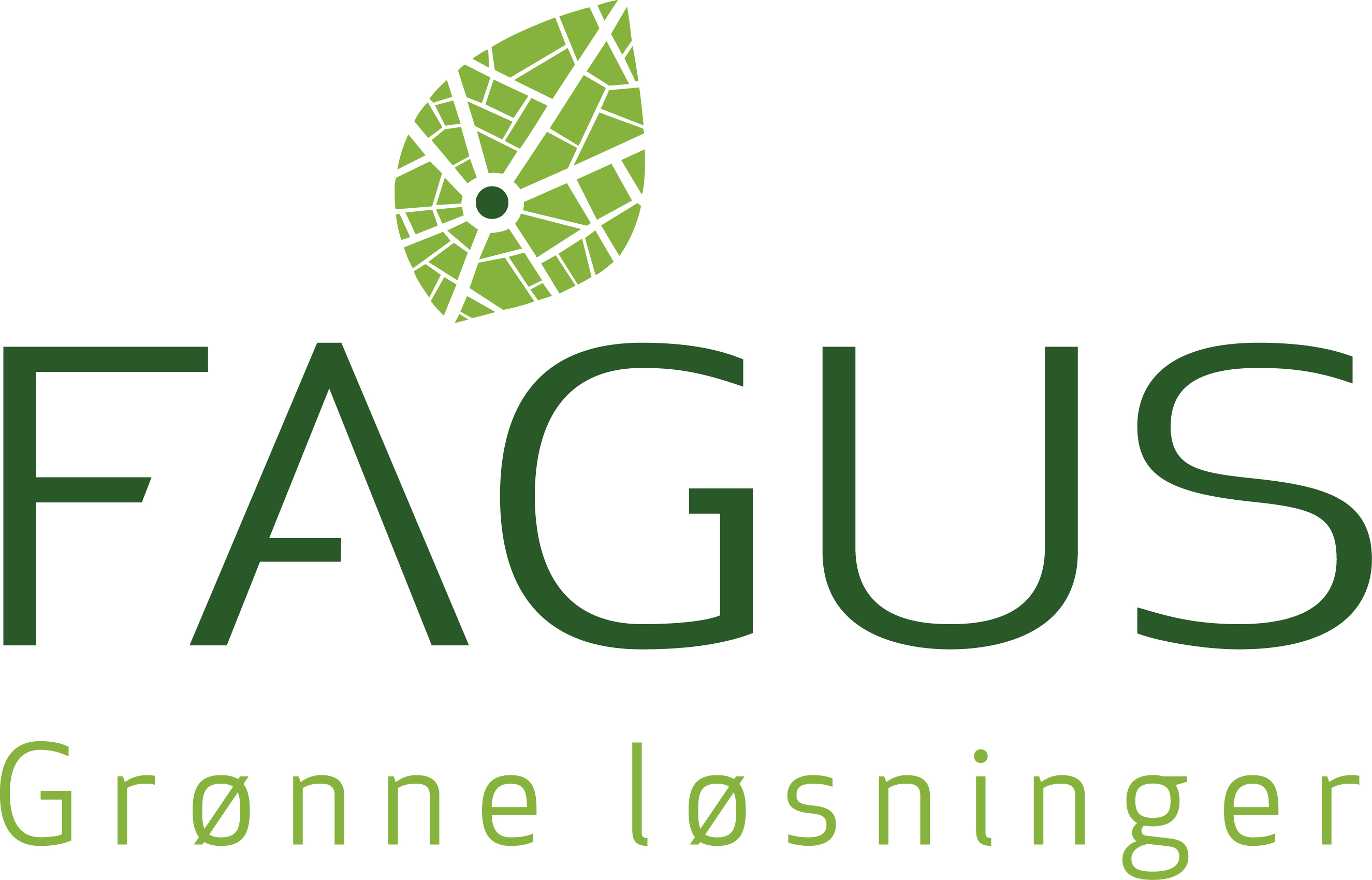 • Rådgivningstjenesten

• Arrangement

• Samarbeidspartnere

• Eventuelle prosjekt / sekreteriat / annet
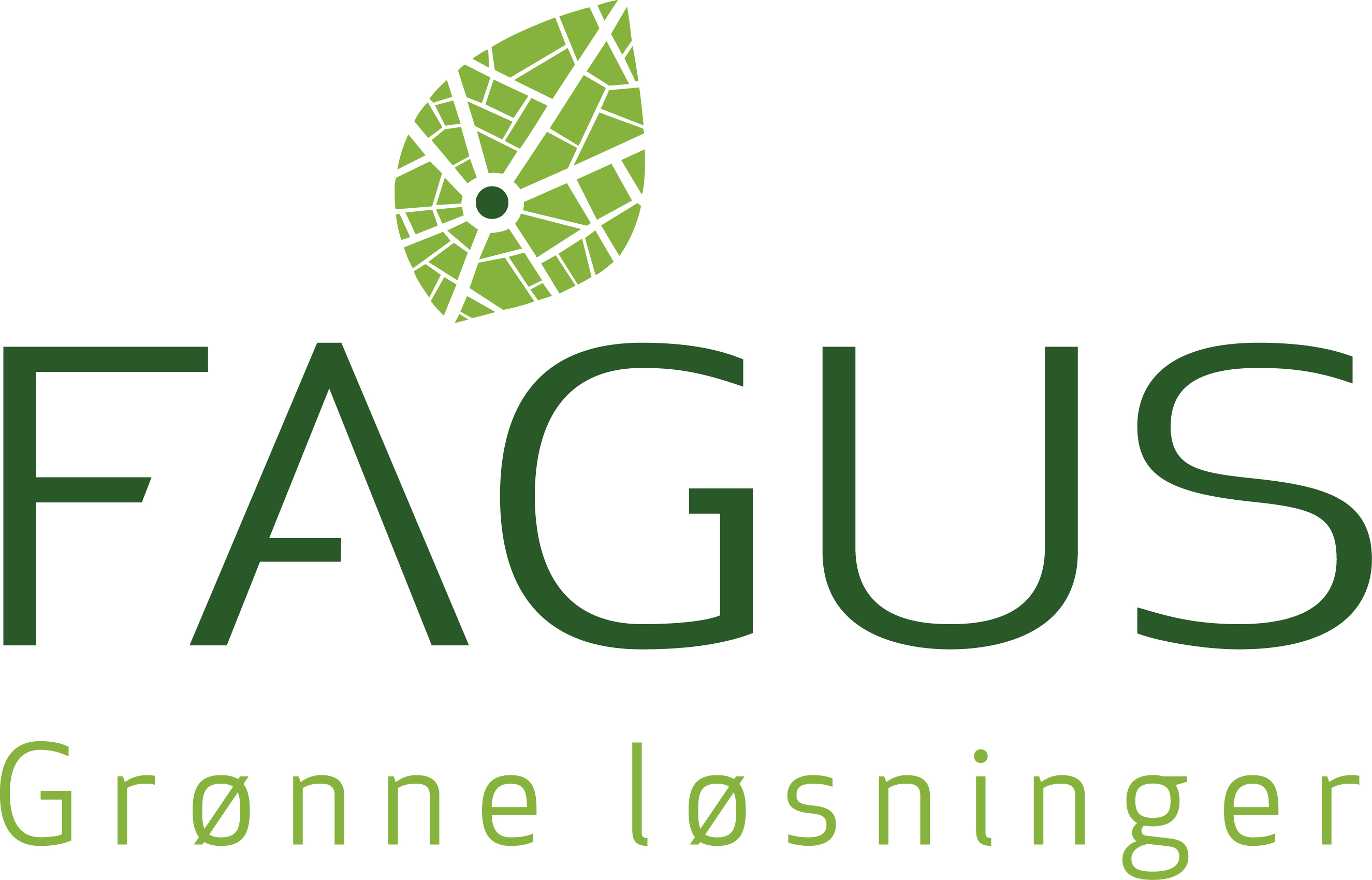 FAGUS rådgivning
• Den beste fagkompetanse i en rekke fagfelt innenfor grøntanleggssektoren.
• Eksperter på grønt, blått og grått- bærekraft, universell utforming m.m
• Tjenesten er basert på at man kan stille spørsmål og få svar direkte i en nettbasert løsning.
• Det finnes også kunnskap som er åpen for alle abonnenter:
 - FAGUS fakta
- FAGUS spørsmålsbank
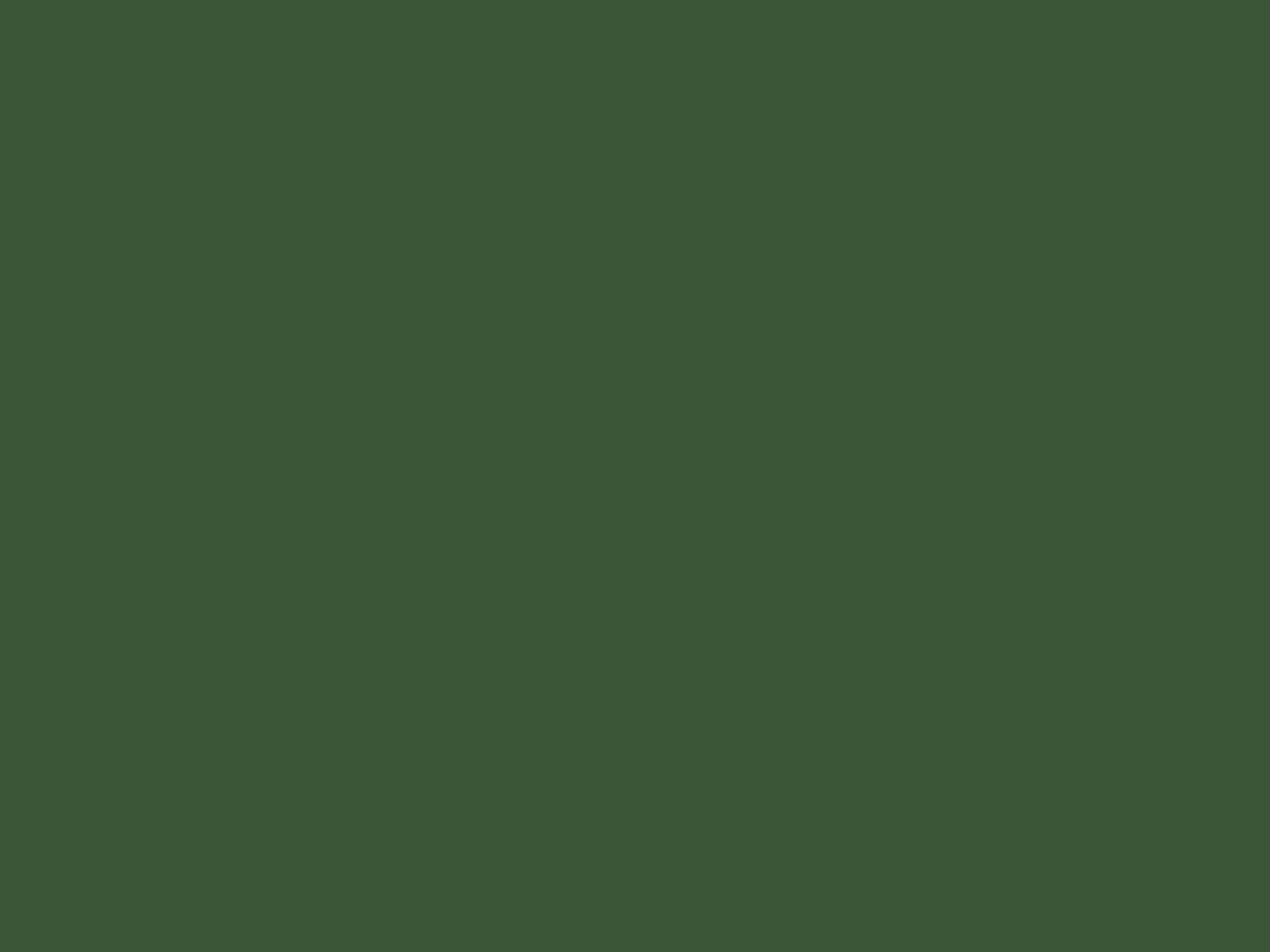 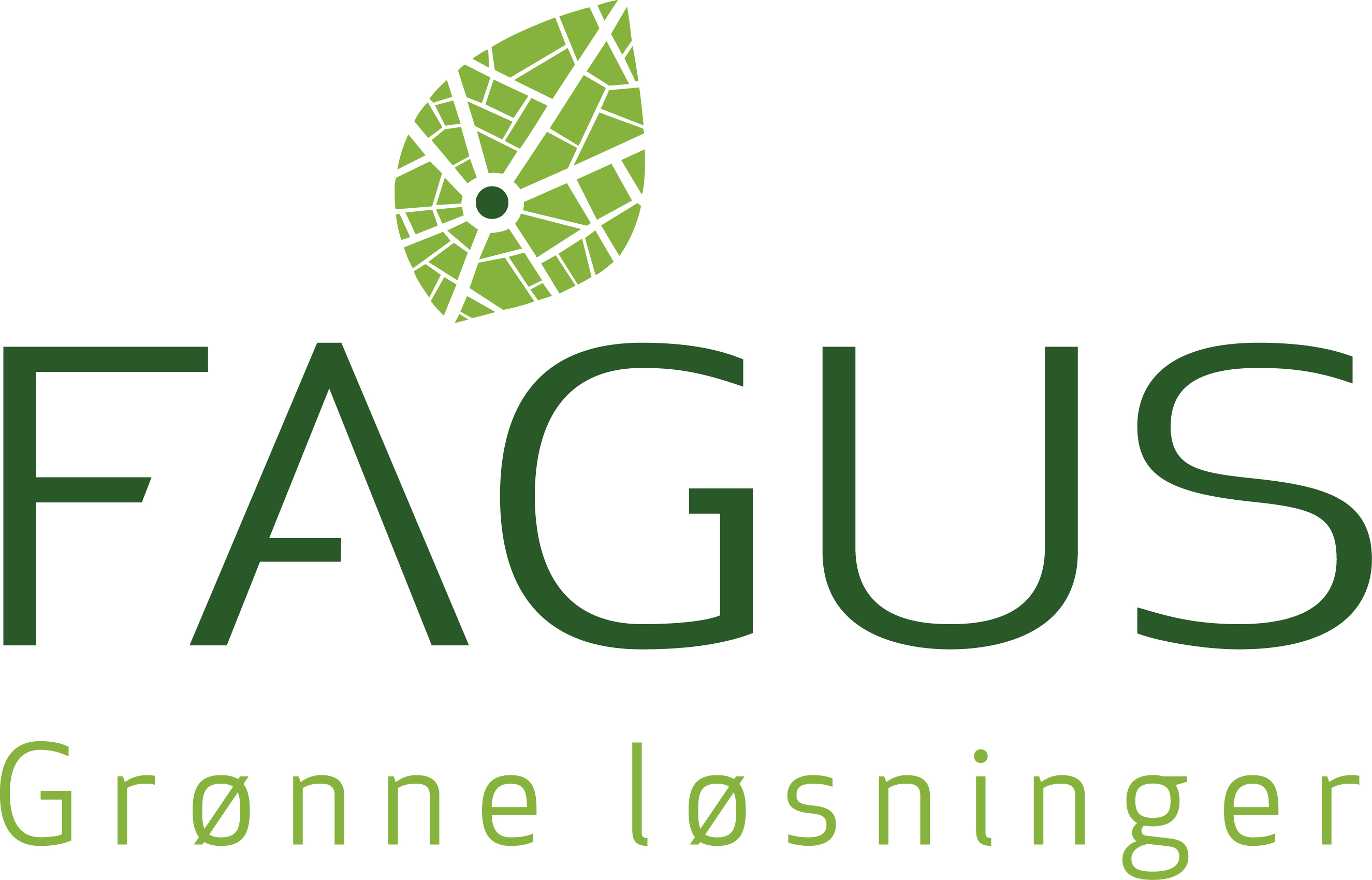 FAGUS rådgivning
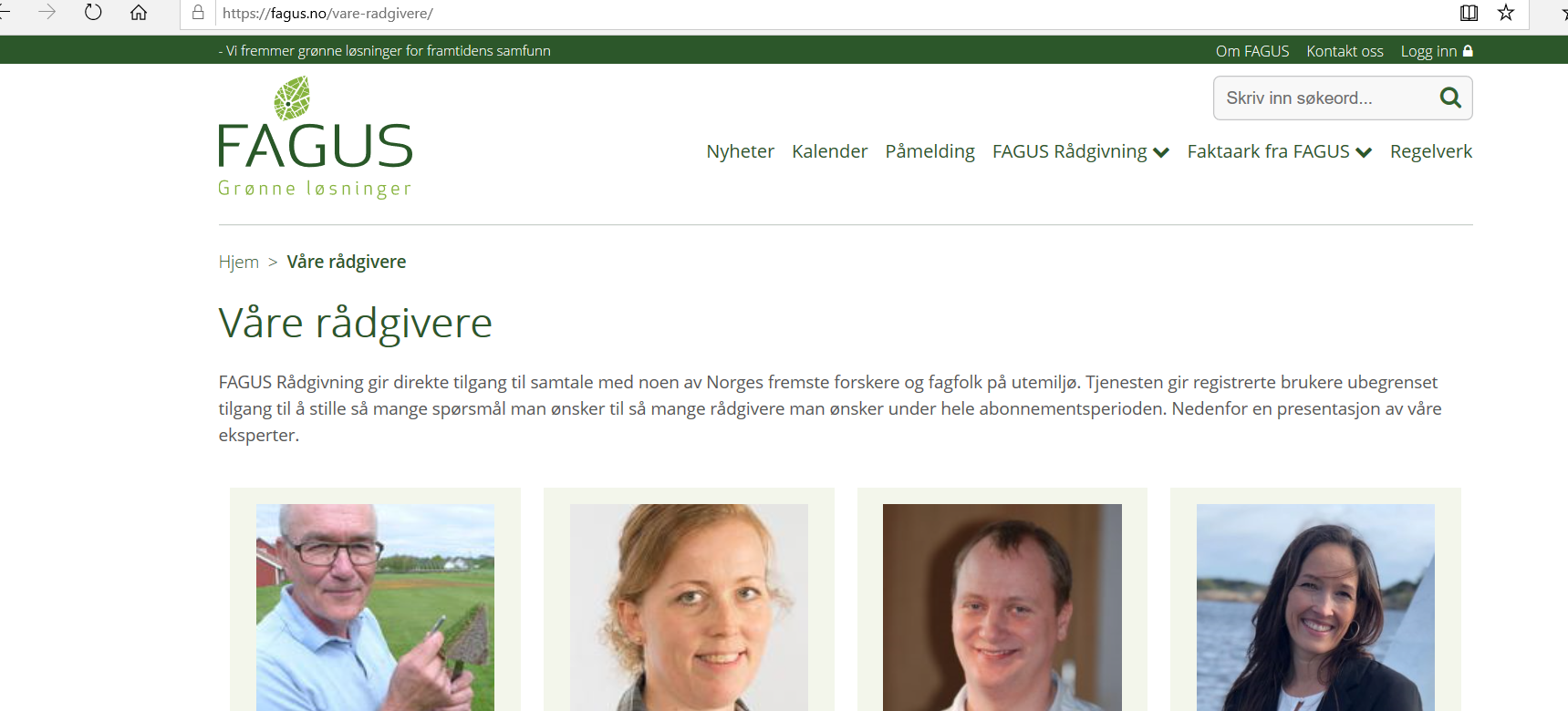 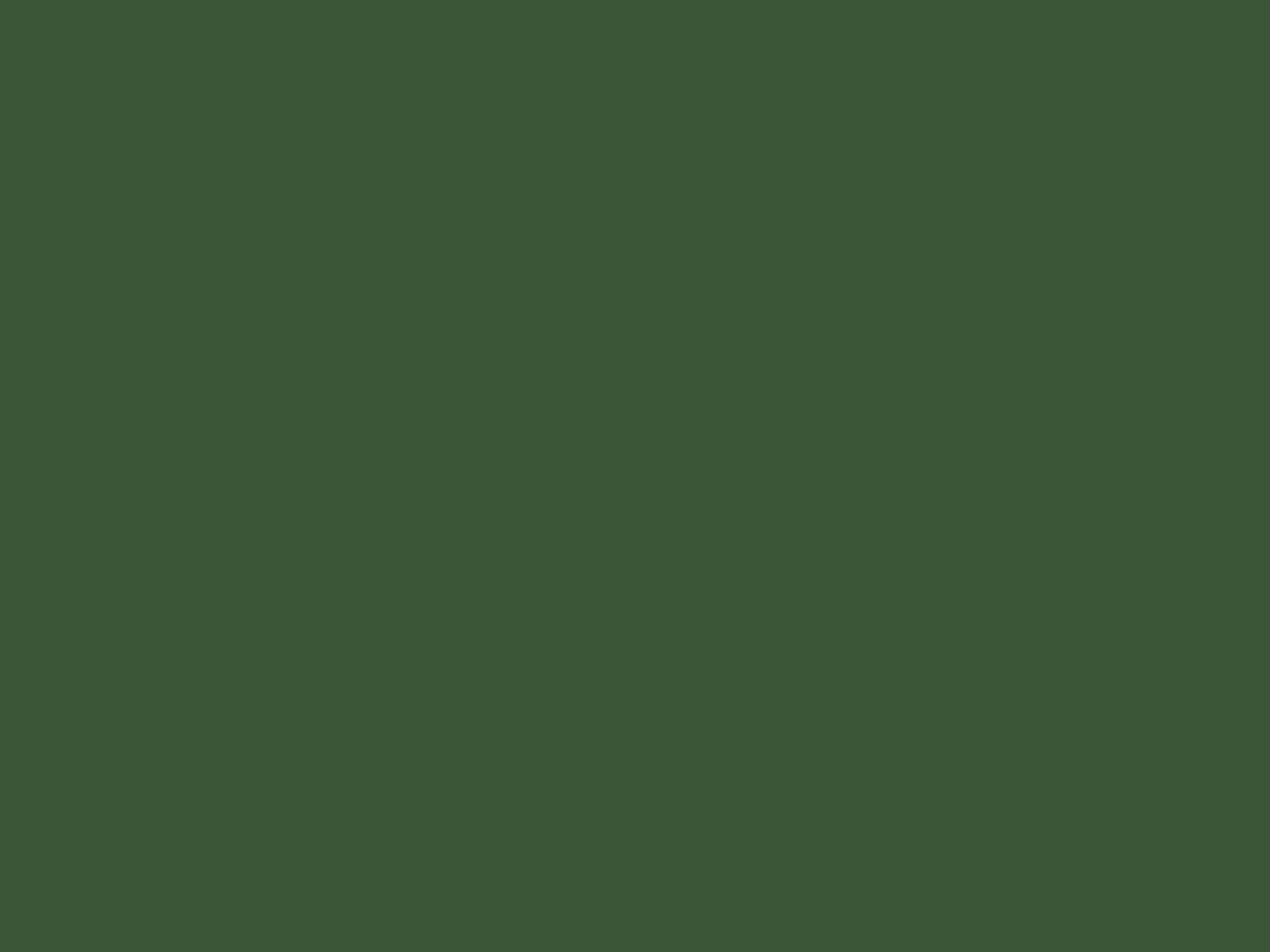 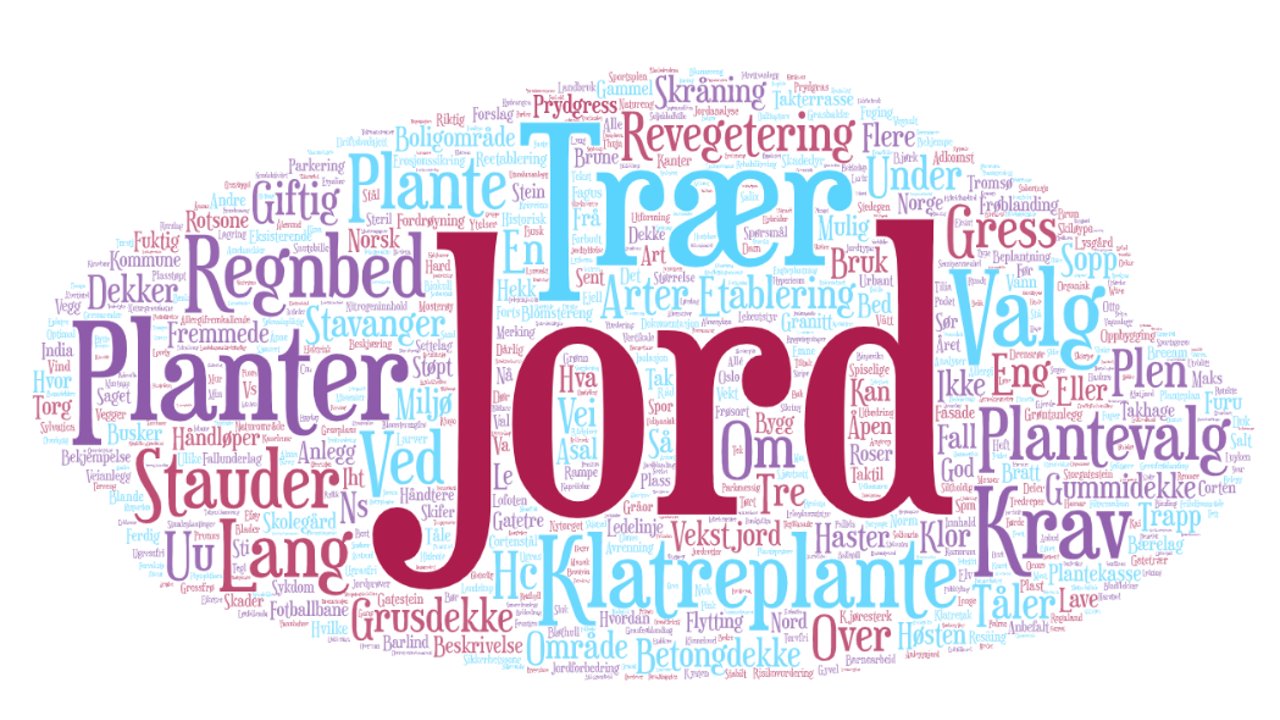 Spørsmål i rådgivningen 2019
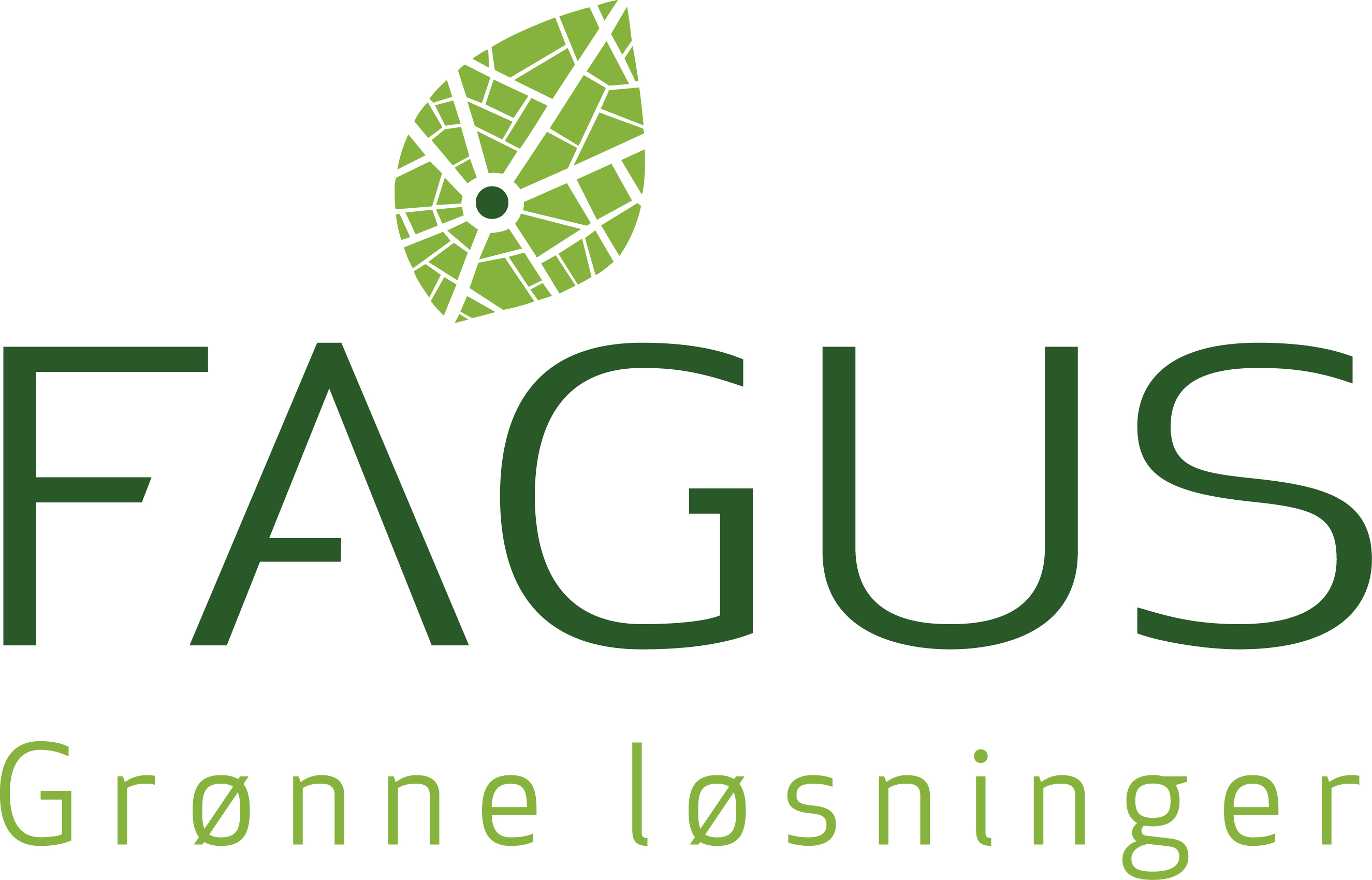 FAGUS rådgivning
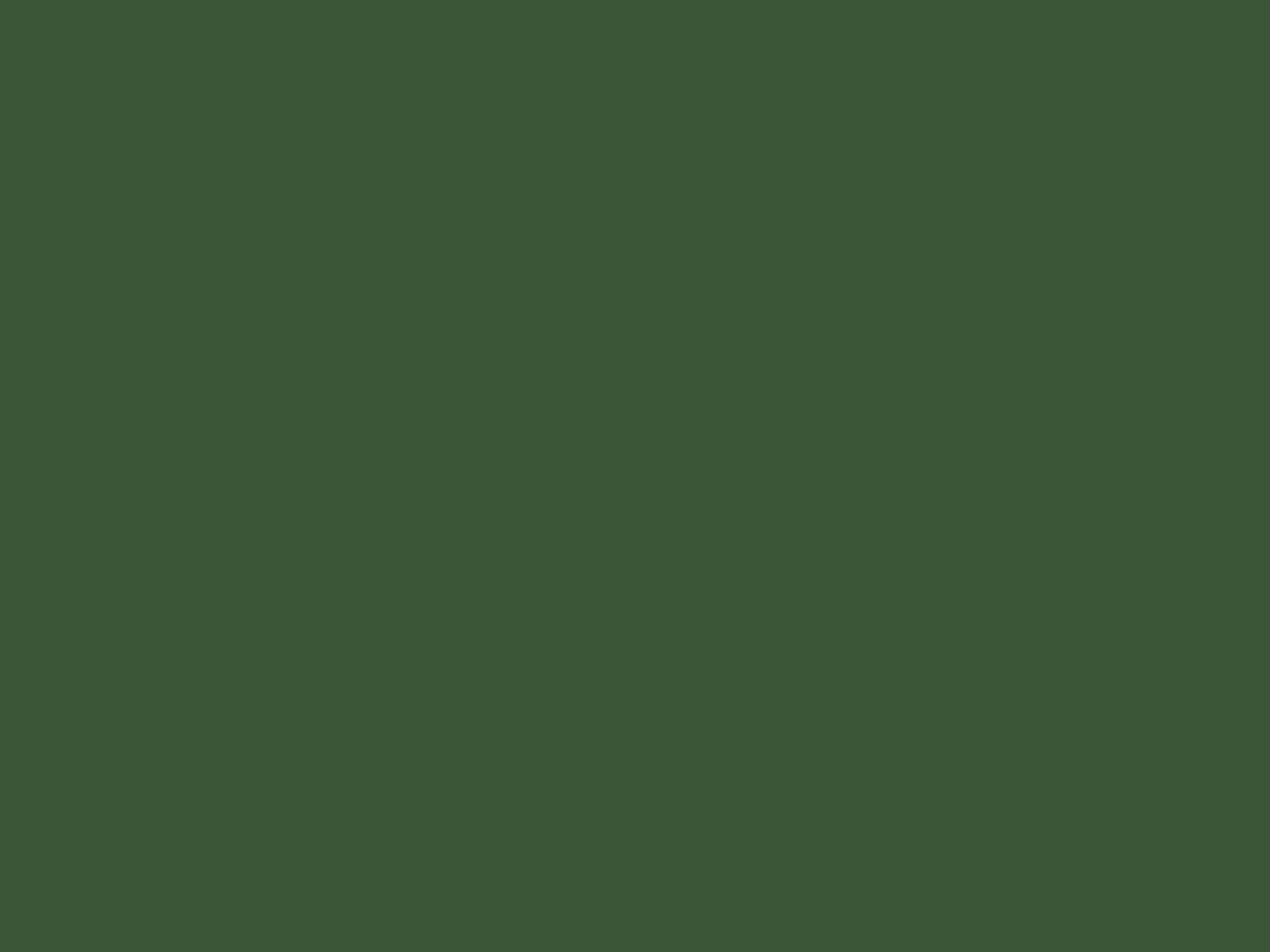 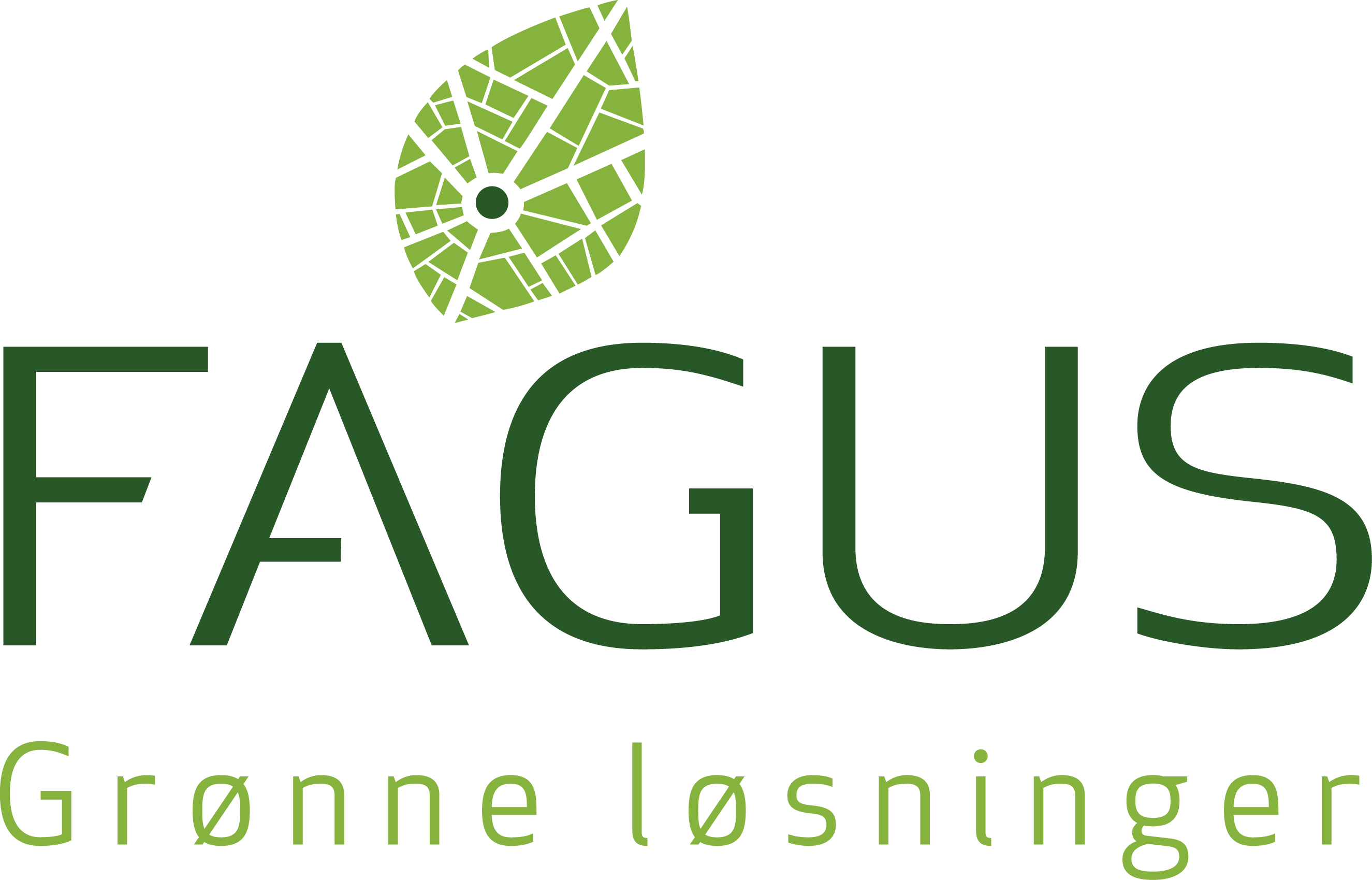 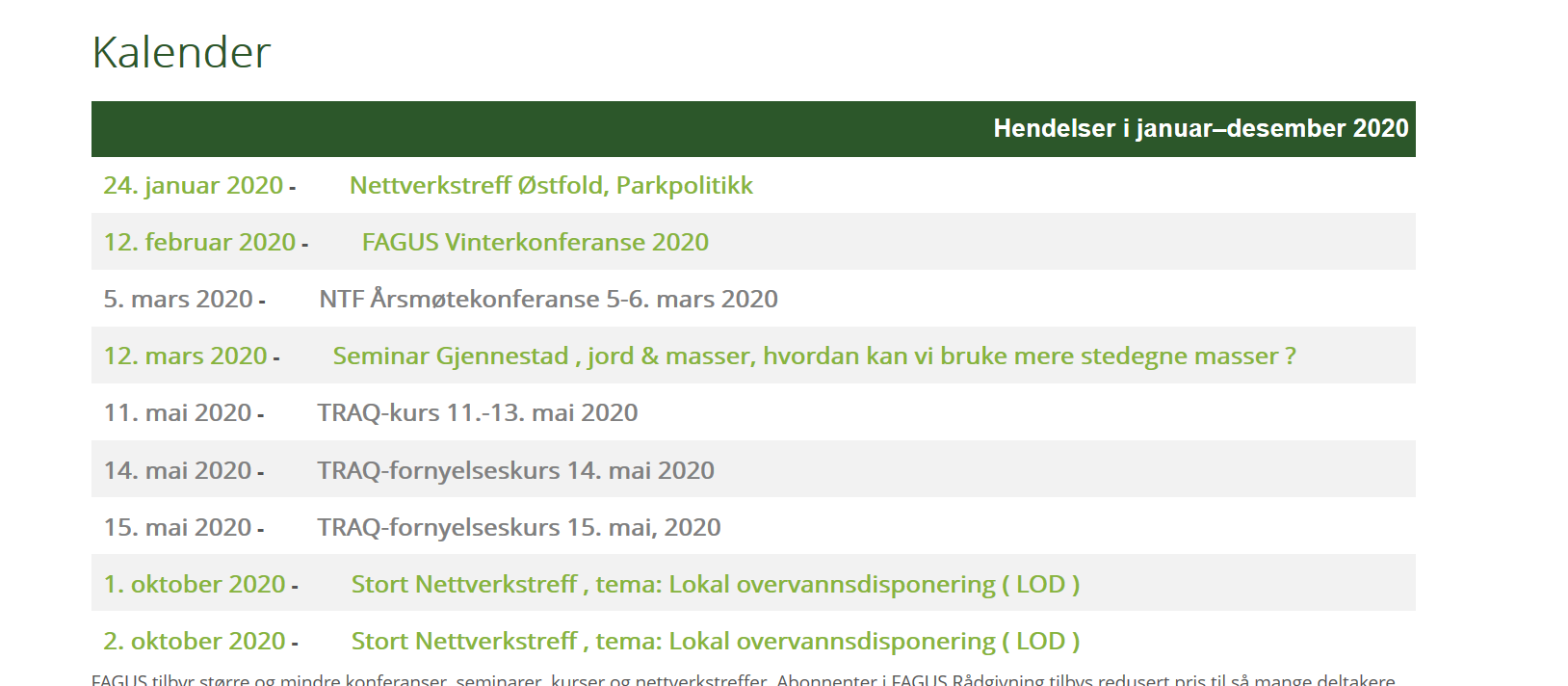 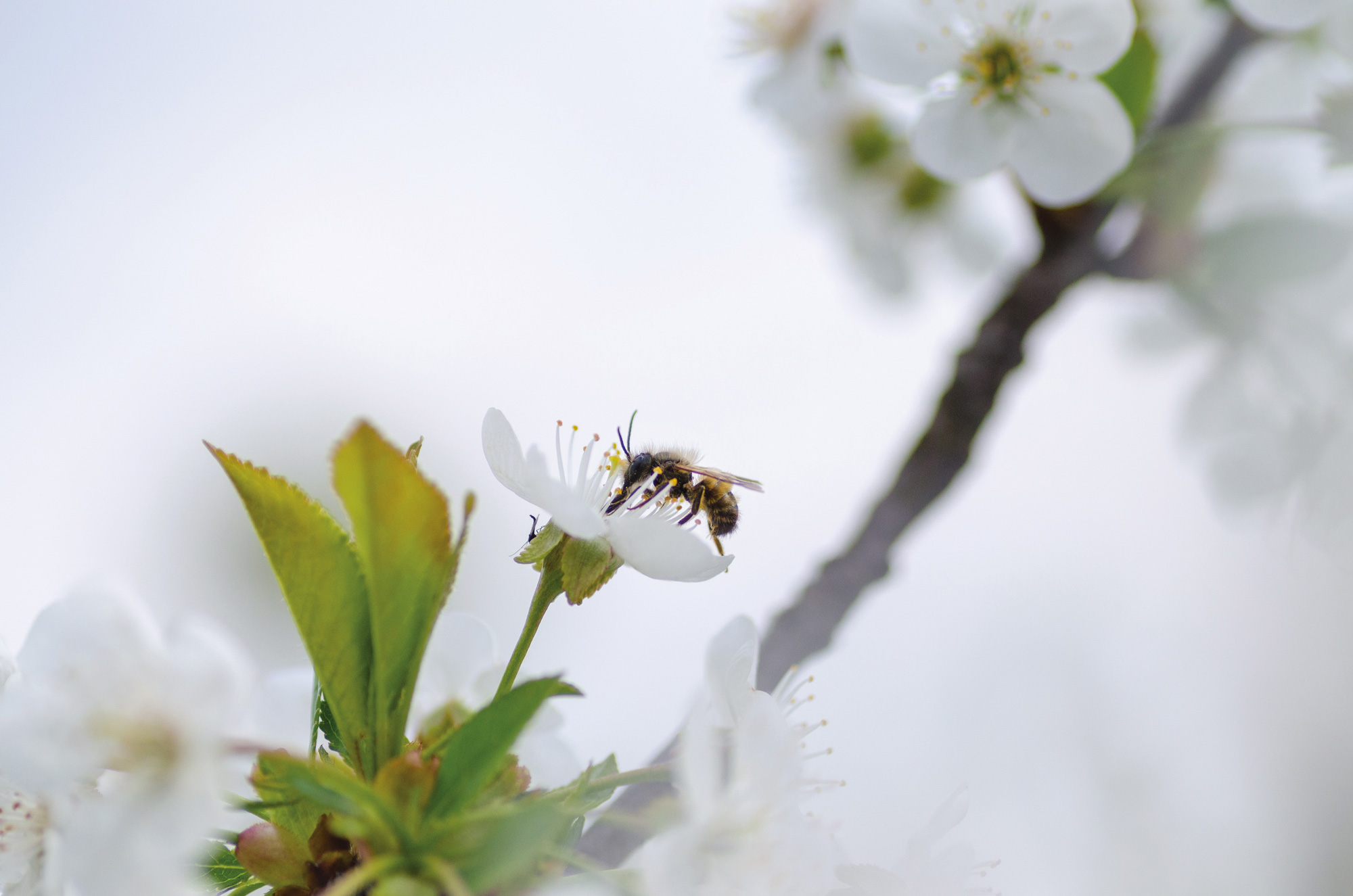 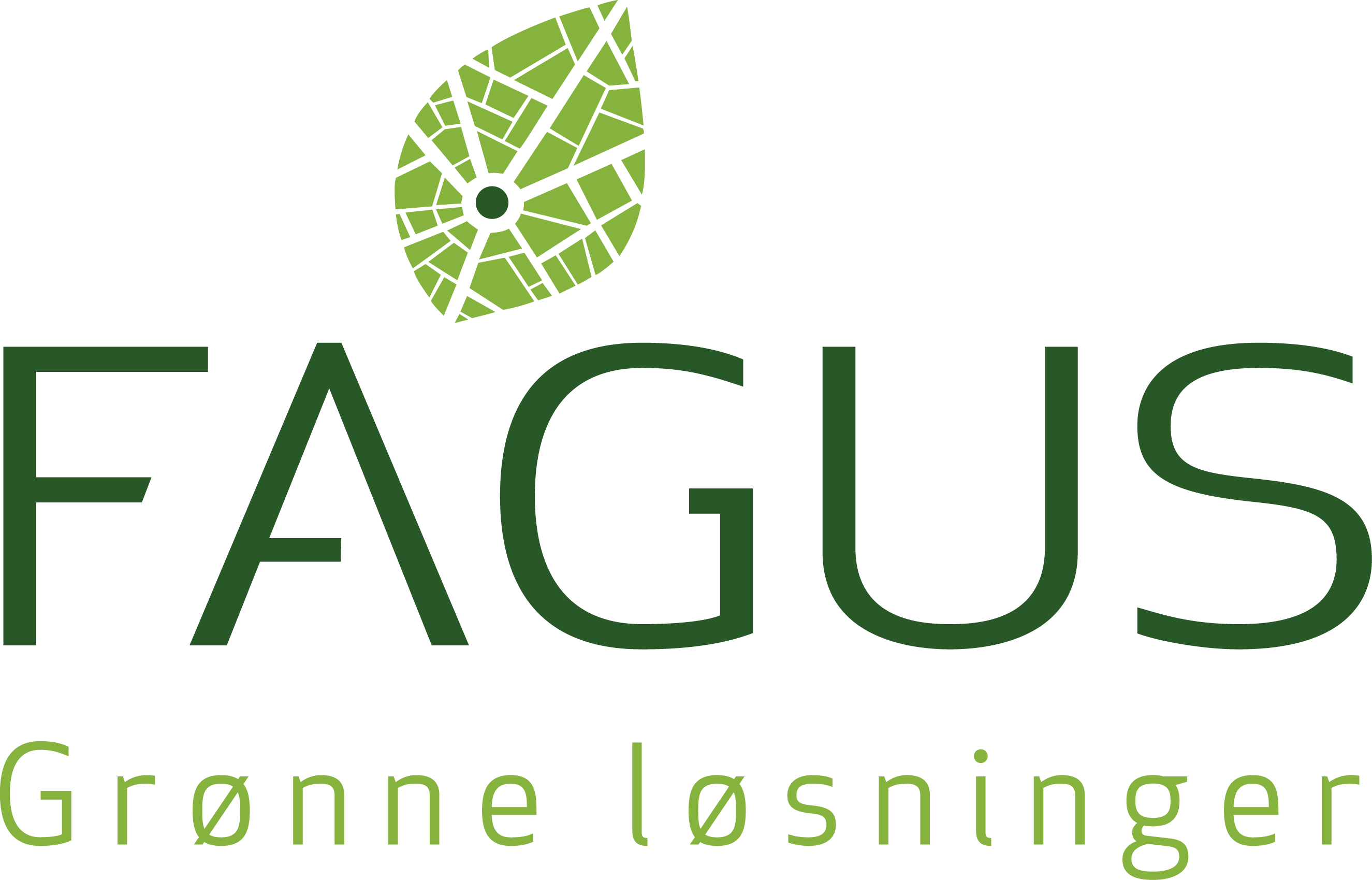 www.fagus.no // post@fagus.no

Schweigaards gt. 34 F, 0191 Oslo // Org nr. 986 372 660